স্বাগতম
পরিচিতি
বিষয়ঃ পদার্থবিজ্ঙান
নবম ও দশম শ্রেণি
 অধ্যায় : নবম
পাঠ শিরোনাম :  আলোর প্রতিসরণ
মোঃ সামসুর রহমান 
বি.এস.সি (অনার্স) এম.এস.সি (রসায়ন)
সহকারী শিক্ষক-বিজ্ঞান
বকসীগন্জ রাজিবিয়া উচ্চ বিদ্যালয়, উলিপুর,কুড়িগ্রাম 
মোবাইল : ০১৭৩৮৭৭১৮৬৩
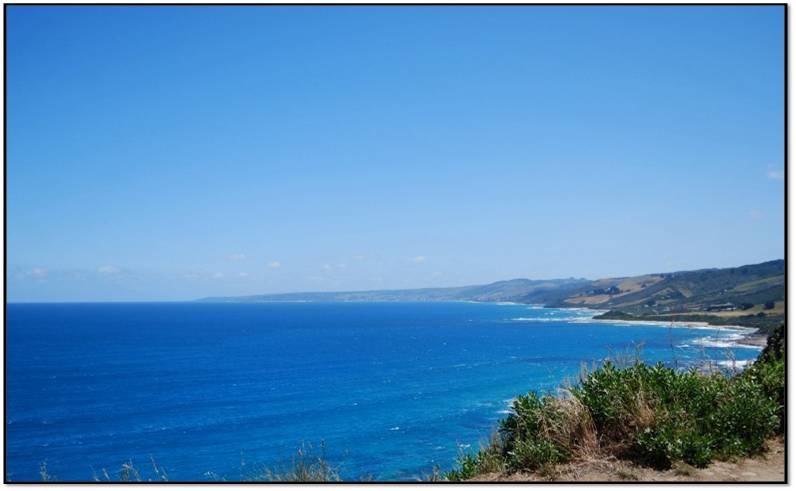 আজকের পাঠ
আলোর প্রতিসরণ
এই পাঠ শেষে শিক্ষার্থীরা-
১।  আলোর প্রতিসরণ কি তা জানতে পারবে।
২। আপাতন কোণ ও প্রতিনরণ কোণ ব্যাখ্যা করতে পারবে।
৩। বিভেদতল সনাক্ত করতে পারবে।
আলোর প্রতিসরণ
আলোক রশ্মি যখন এক স্বচ্ছ মাধ্যম থেকে অন্য স্বচ্ছ মাধ্যমে আপতিত হয়, তখন বিভেদতলে আলোক রশ্মির দিক পরিবর্তন হয়। আলোক রশ্মির দিক পরিবর্তনের ঘটনাকে আলোর প্রতিসরণ বলে।
আপাতন কোণ = i
প্রতিসরন  কোণ = r
আলোর প্রতিসরণের চিত্র
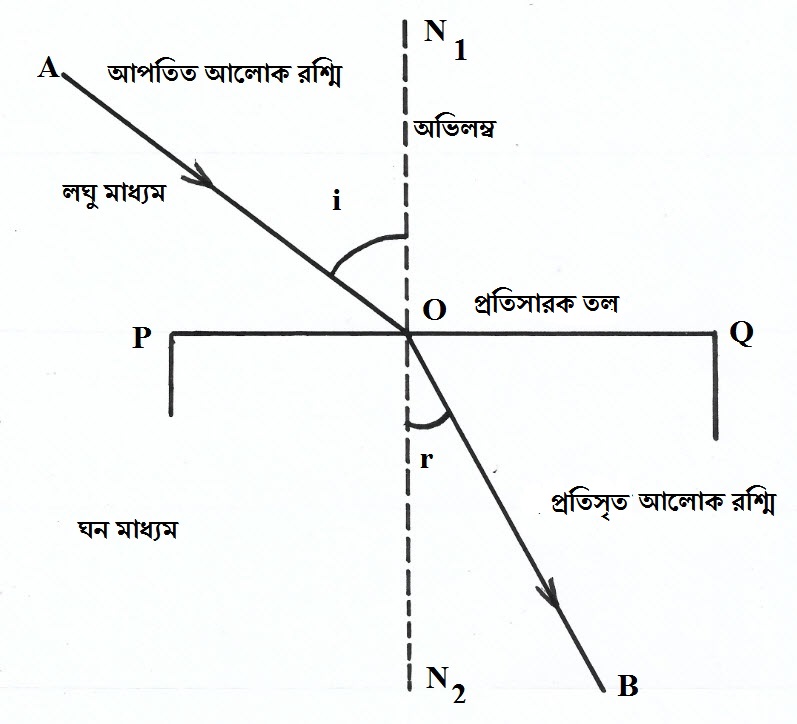 আলোর প্রতিসরণের চিত্র
আলোর প্রতিসরণের বাস্তব প্রয়োগ
আপাত দৃষ্টিতে  অবস্থান
প্রক্রিত অবস্থান
মাছ শিকার
একক কাজ
আলোর প্রতিসরণ কী?
জোড়ায় কাজ
পানিতে নিমজ্জিত বস্তু অপেক্ষাকৃত উপরে দেখা যায় কেন?
মূল্যায়ন
১। আপাতন কোণ কাকে বলে?
২। প্রতিসরণ কোণ কাকে বলে?
৩। অভিলম্ব কী?
বাড়ির কাজ
কোন আলোক রশ্মি বায়ু থেকে পানিতে আপতিত হল। আপাতন কোণ 450  হলে, প্রতিসরণ কোণ নির্ণয় কর।
[Speaker Notes: ত্বরণের মান শূণ্য হবে।]
ধন্যবাদ